Accessory structures of the eye
1- the conjunctiva

2- the eye lids

3- the lacrimal apparatus
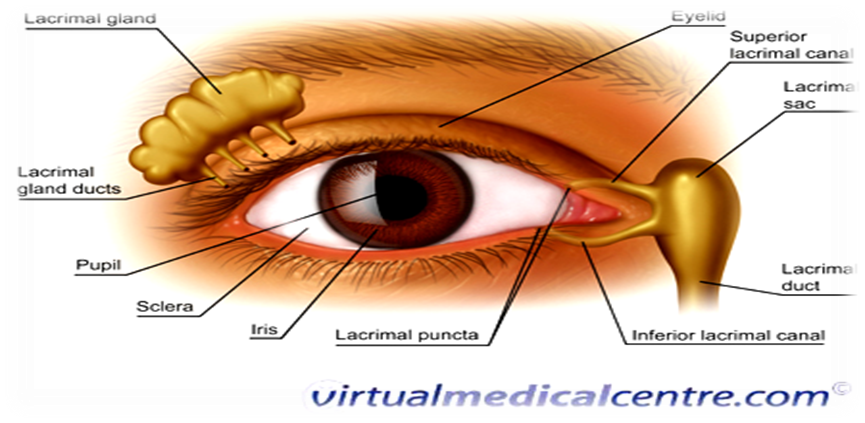 1
Conjunctiva

Very thin transparent mucus membrane

Covers the anterior part of the eye except the cornea & lines internal surface of the eye lids
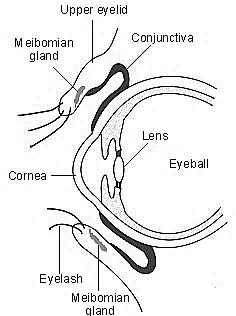 2
Parts of conjunctiva:
Bulbar conjunctiva: attached to anterior part of sclera. Formed of st. columnar epith e goblet-like cells supported by a thin lamina propria of loose vascular C.T.

Palpebral conjunctiva: lines eye lid from inside.

Fornix: is the junction between the bulbar & palpebral parts .
3
Eye lid
From outside is covered e thin skin that has  no subcutaneous fat. From inside is lined with palpebral conjunctiva.

3-4 rows of eye lashes at lid
   margin. Zeis glands are
   sebaceous glands open at the
   follicles of eye lashes. 
  Moll glands are sweat glands 
  open between the eye lashes
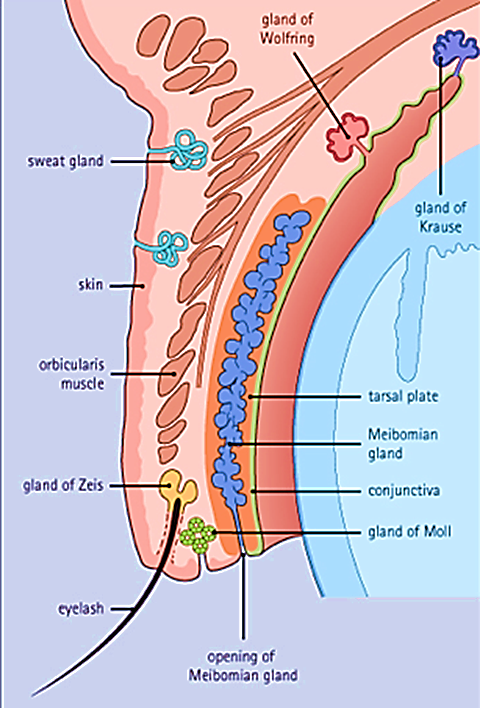 4
bundles of Skeletal muscle:
      orbicularis oculi


The tarsal plate is fibrous plate 
 contains the Meibomian gland 
  (modified sebaceous gland-
   oily secretion) which add to the 
surface of tear to minimize
 evaporation
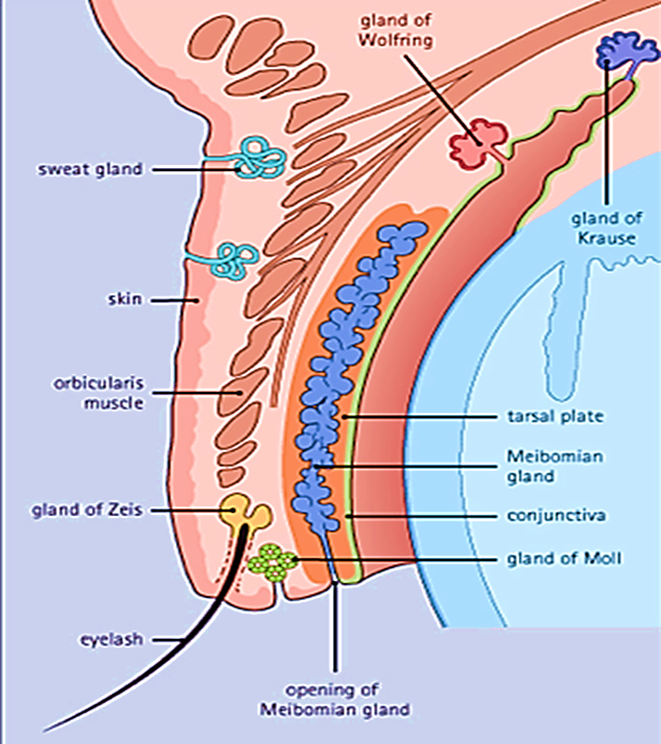 5
Lacrimal apparatus






The lacrimal glands: are compound tubulo- alveolar.
     They secrete tears
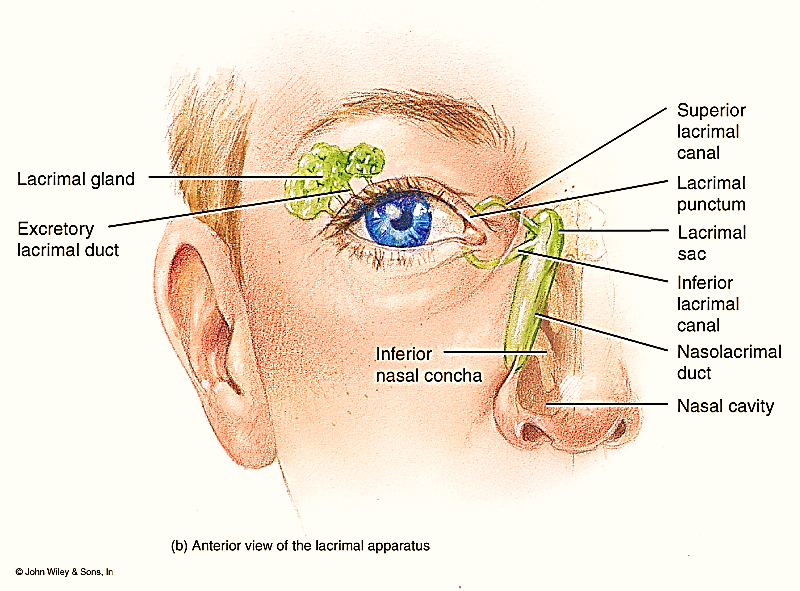 6
Lacrimal canaliculi:  present on the medial aspect of both upper & lower eyelid margins. They open into lacrimal sac. They drain the tears. Lined with stratified squamous epithelium

Lacrimal sac: wide tube, lined with pseudo- stratified columnar ciliated epithelium (motile cilia) & goblet cells

Nasolacrimal duct: opens in the nasal cavity below inferior concha
7
Histology Practical slides  3rd  year/ 2021
PNS module
Pro Dr Hala Elmazar
8
The assigned slides:
The eye ball - The cornea - The retina 
The cochlea (ear) 
The spinal ganglion (H&E) 
The spinal ganglion (sliver) 
The sympathetic ganglion ( H&E)
The sympathetic ganglion (sliver)
The nerve trunk (H&E) 
The nerve trunk ( osmic acid) 
Pacinian corpuscle in pancreas 
Messiener’s corpuscles in skin
Pro Dr Hala Elmazar
9
H&E)) The eye ball)
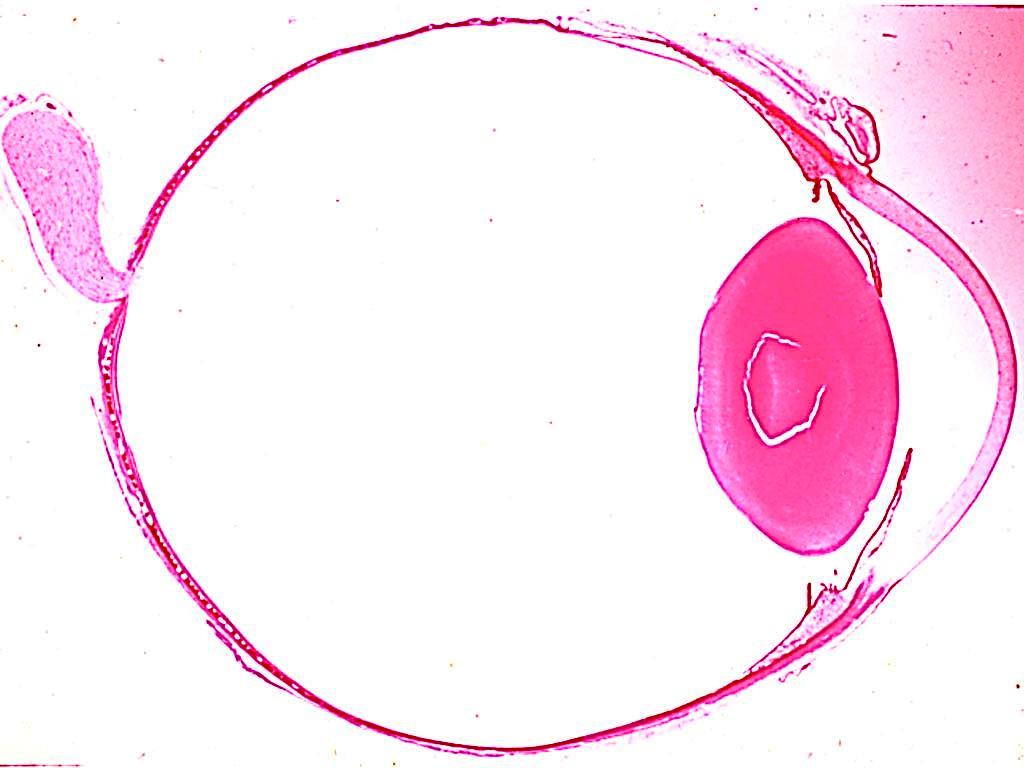 Ciliary body
Iris
Cornea
Lens
Retina
Sclera
Professor Dr. Hala El mazar
10
The cornea (H&E)
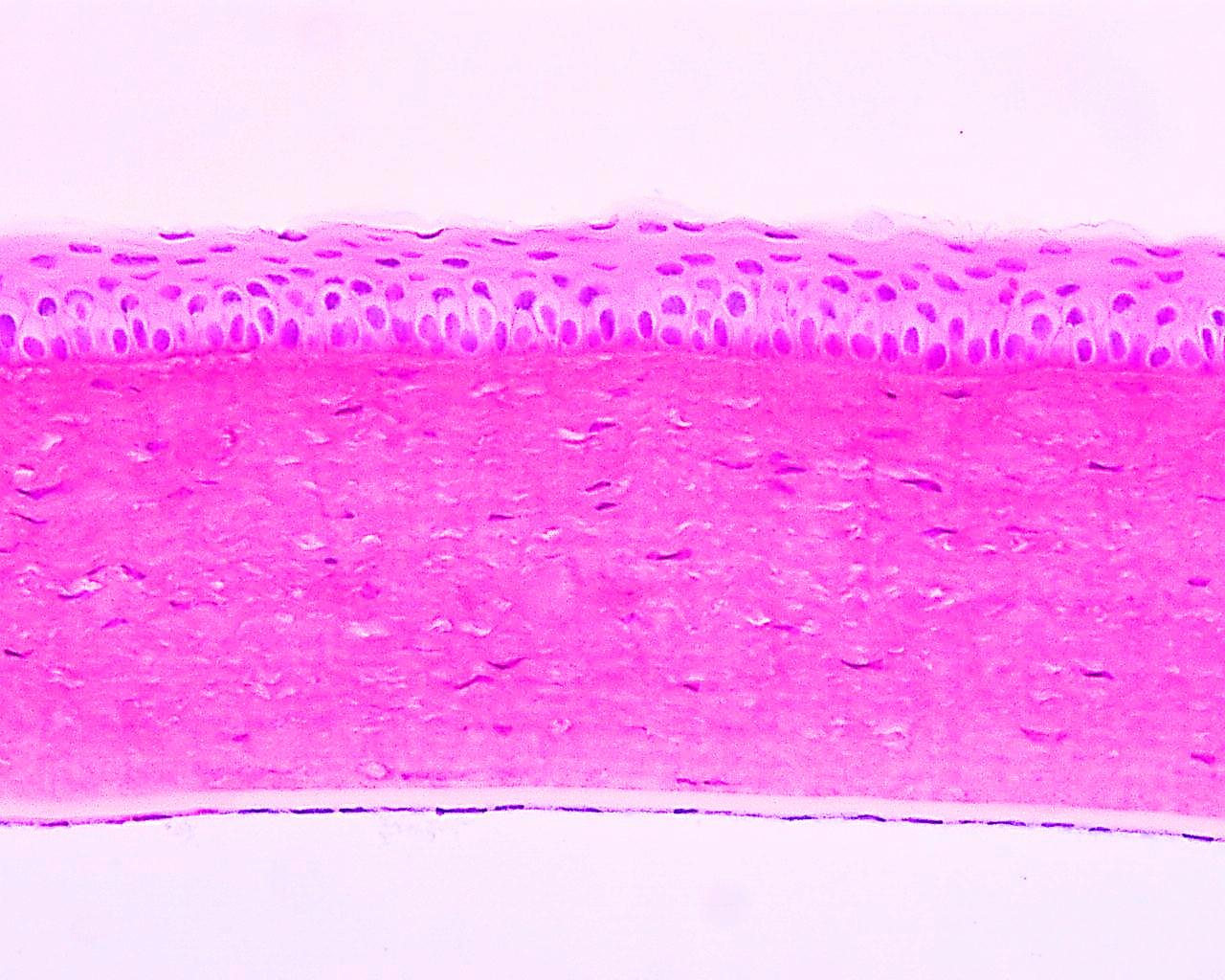 Anterior epithelium
Bowman’s membrane
CT stroma
Descemet’s membrane
Endothelium
Professor Dr. Hala El mazar
11
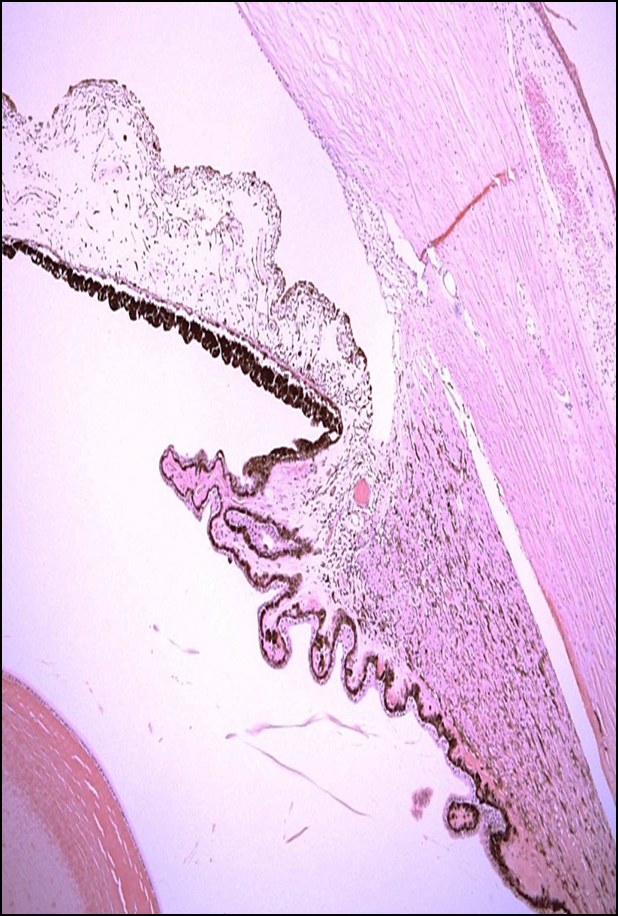 1
1- Canal of Schlemm
2
2- Pigmented epithelium
  of lower surface of iris
3
3- Ciliary process
Pro Dr Hala Elmazar
12
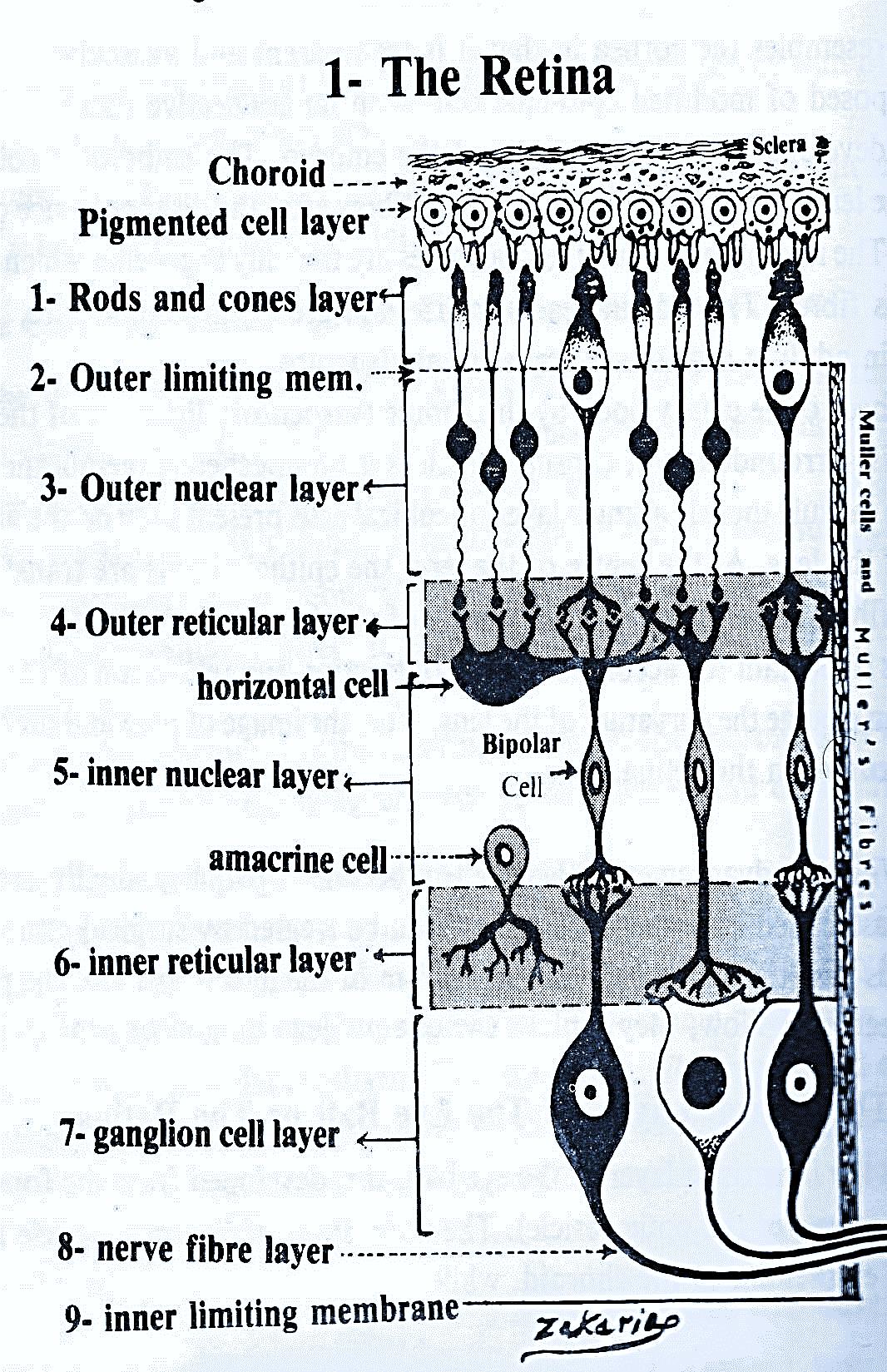 Pro Dr Hala Elmazar
13
The retina (H&E)
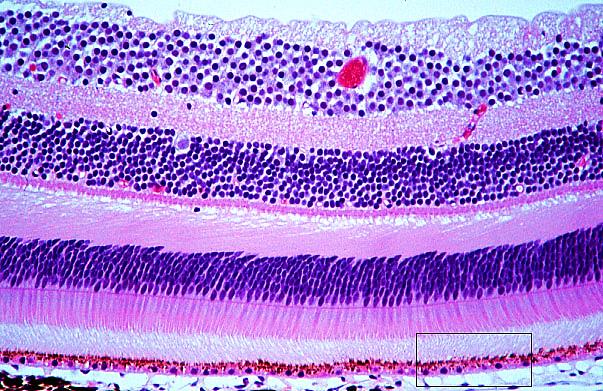 Ganglion cell layer
Inner plexiform layer
Inner nuclear layer
Outer plexiform layer
Outer nuclear layer
Choroid
Rods and cones
Pigmented epithelium
Professor Dr. Hala El mazar
14
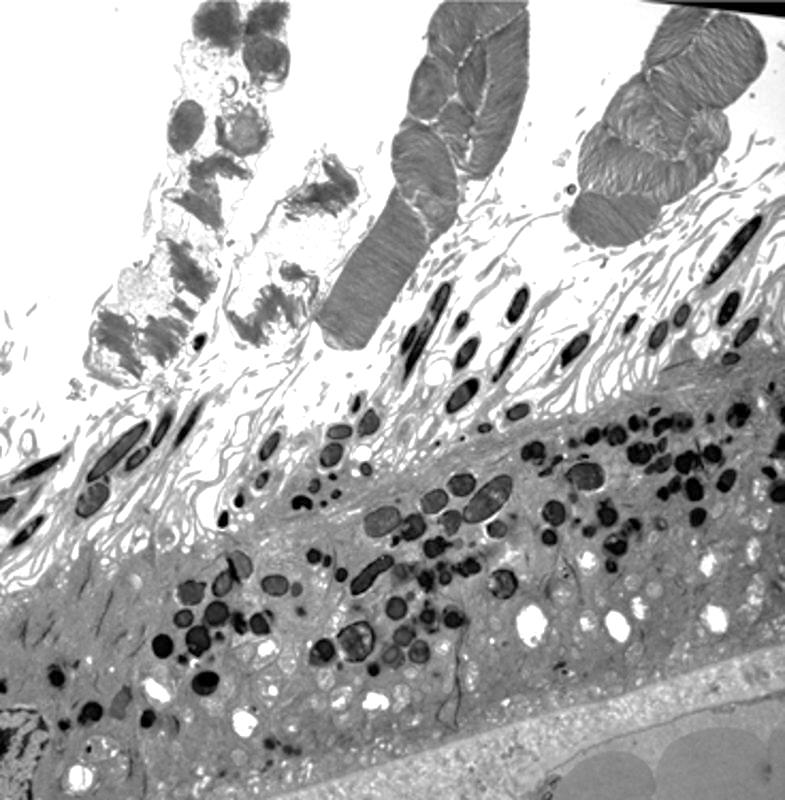 Outer segment of photoreceptors
Retinal pigmented epithelium (RPE)
Pro Dr Hala Elmazar
15
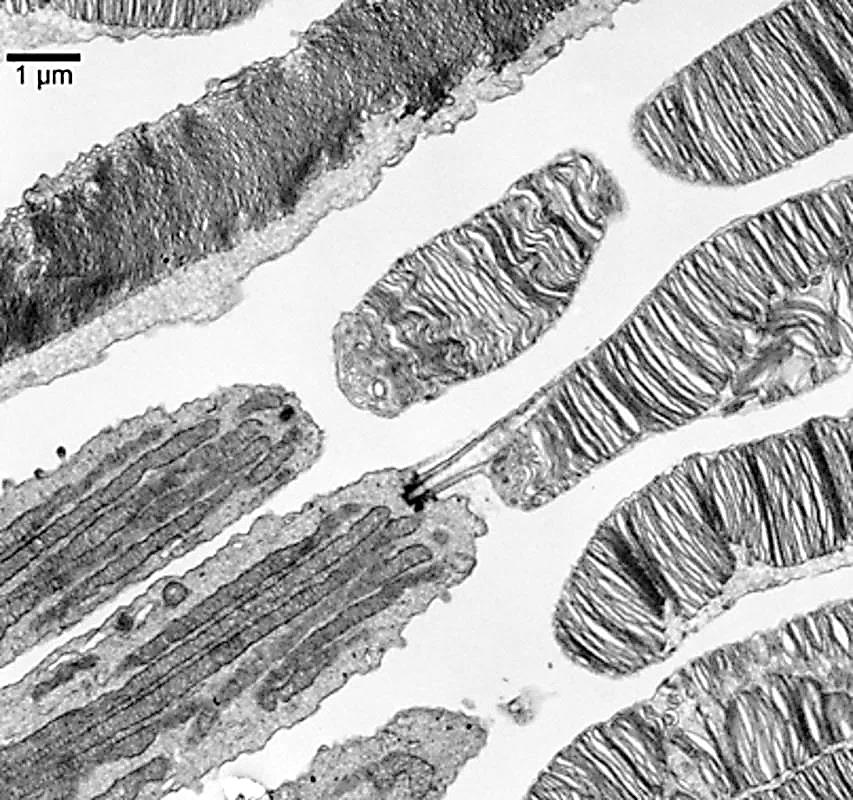 TEM of retina showing  photoreceptor (Rod):
(A) outer segment 
(arrow) Cilium
(B) inner segment
A
B
Pro Dr Hala Elmazar
16
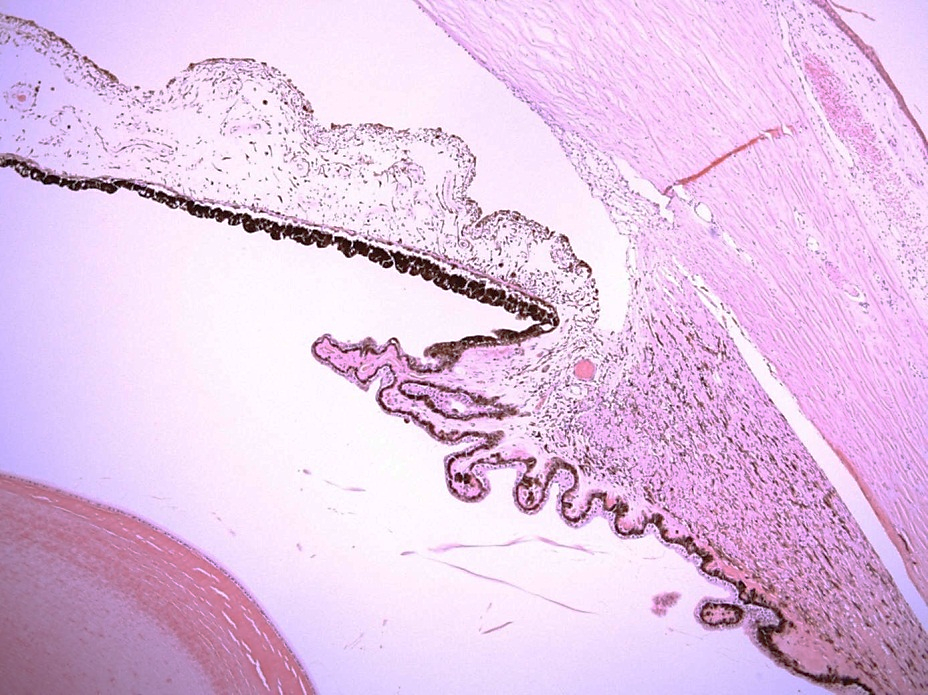 Ciliary epithelium:
Composed of two layers of cuboidal epithelium.
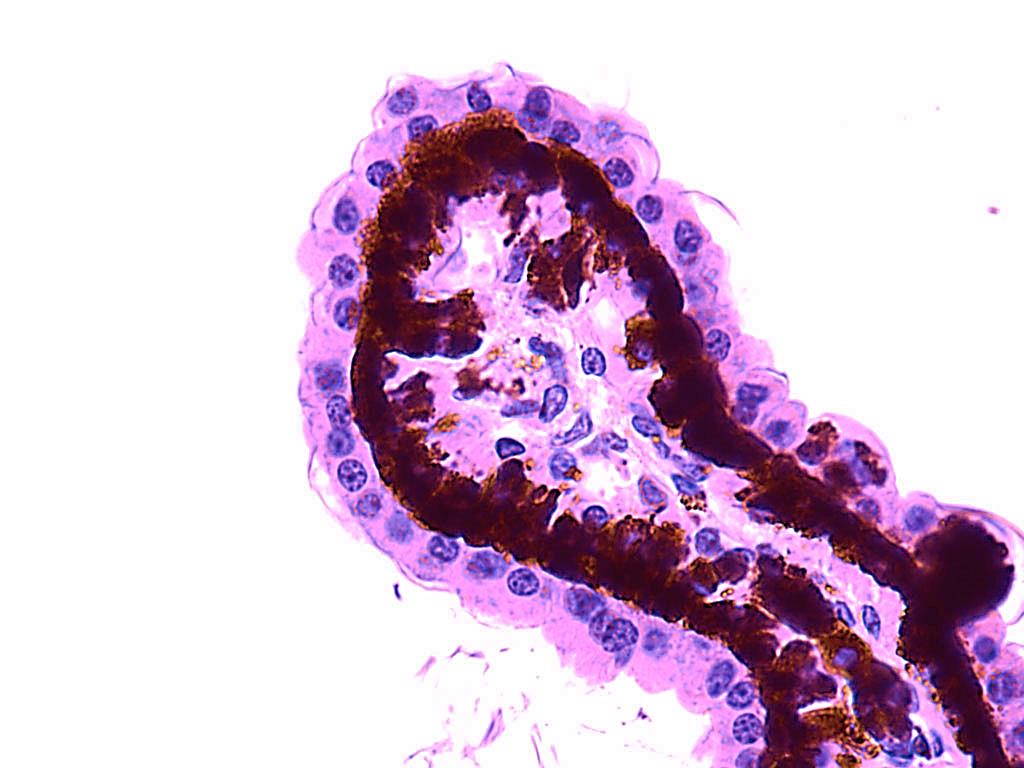 Ciliary Body & process
Pro Dr Hala Elmazar
17
Lens
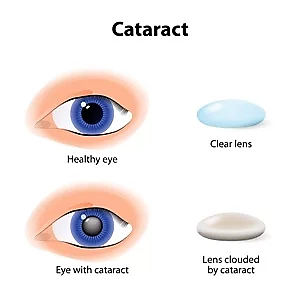 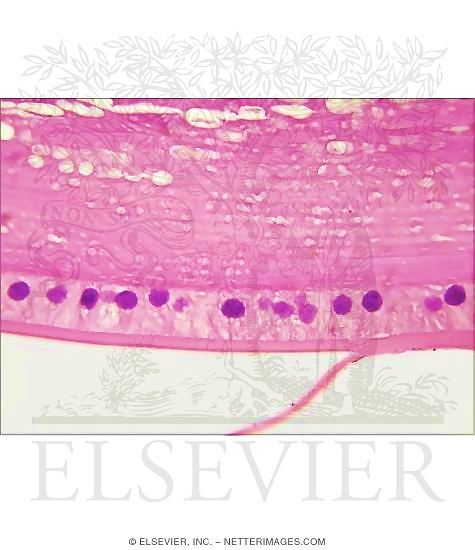 Lens capsule
Lens epithelium
Lens fibers
Pro Dr Hala Elmazar
18
The cochlea
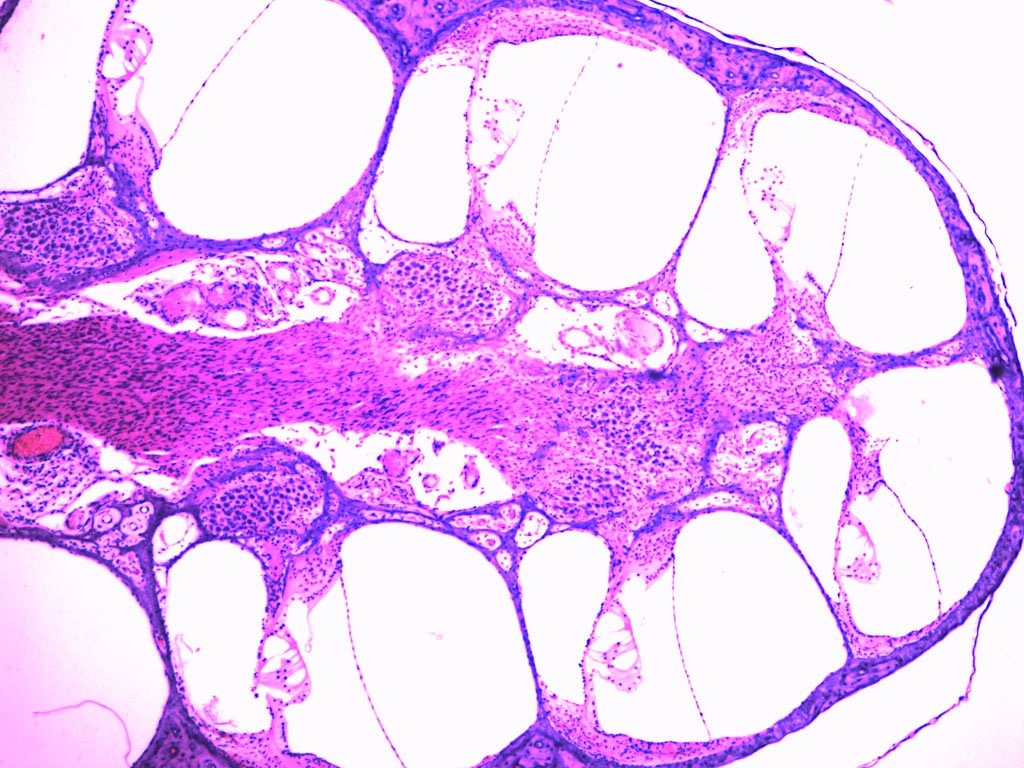 Professor Dr. Hala El mazar
19
The cochlea – organ of Corti
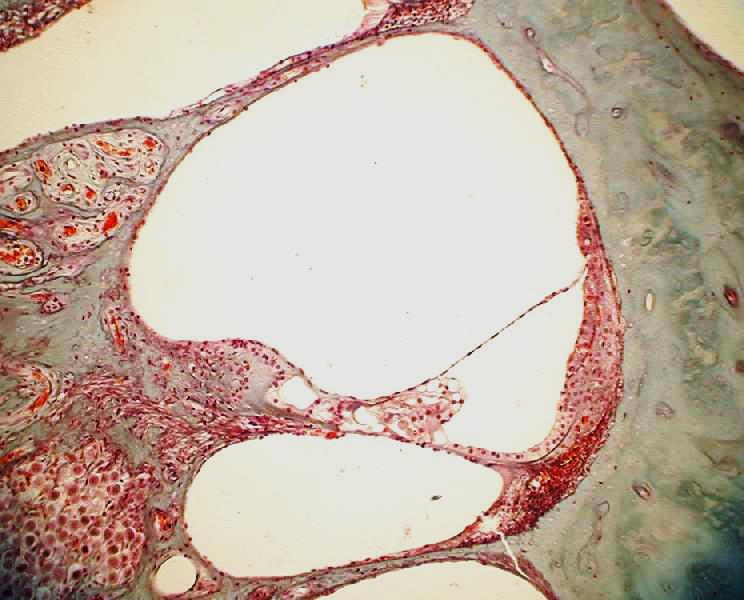 Scala vestibulei
Stria vascularis
Organ of Corti
SM
Scala tympani
1- Scala vestibule
2- Scala tympani
3- Scala media (SM) = cochlear duct
4- organ of Corti
5- stria vascularis 
6- Modilous
Pro Dr Hala Elmazar
20
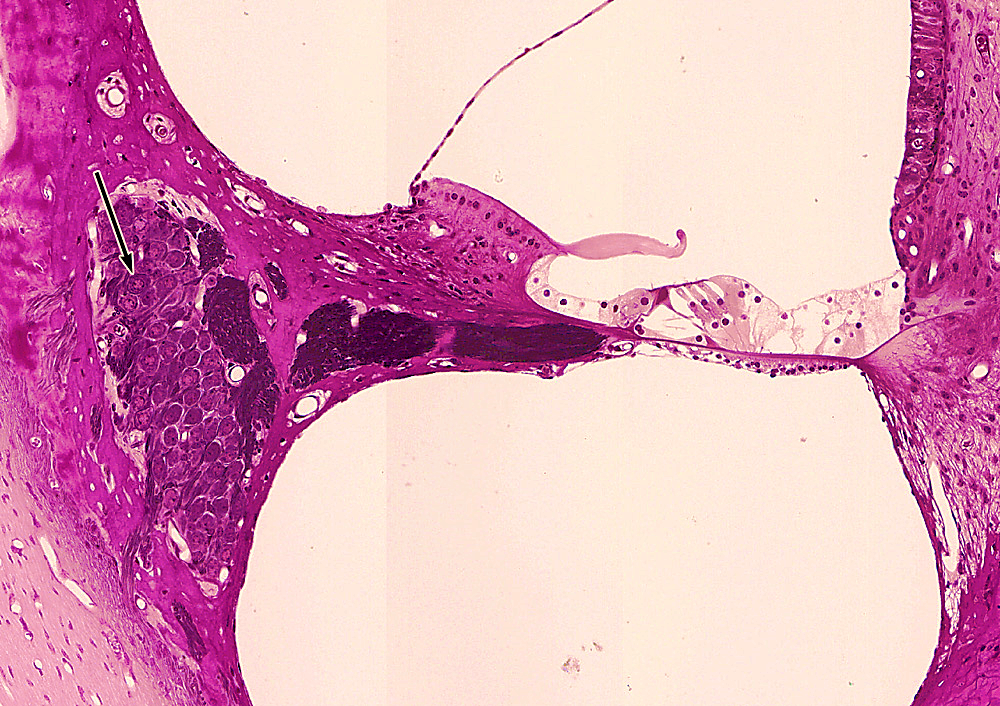 E
A: Vestibular membrane
A
C
B: Basilar membrane
D
C: Tectorial membrane
D: Outer hair cells
E: Stria vascularis
B
Pro Dr Hala Elmazar
21
The spinal ganglion (H&E)
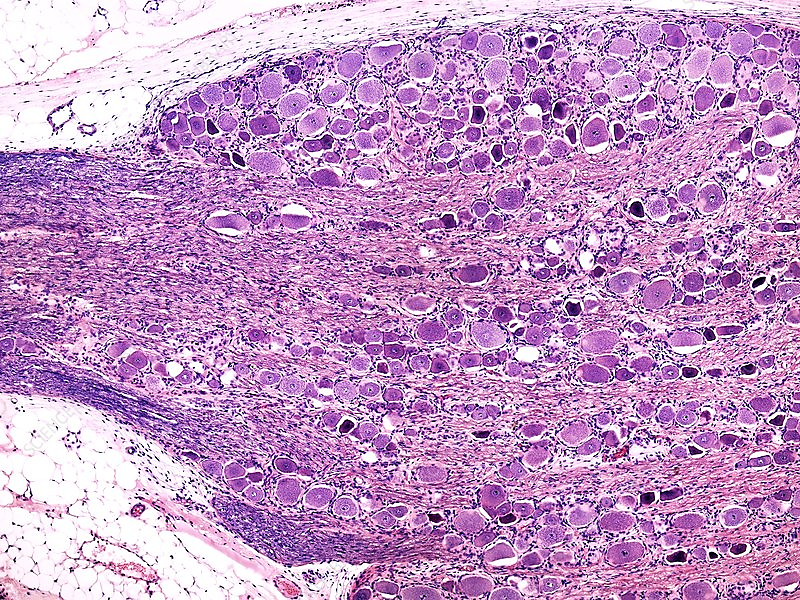 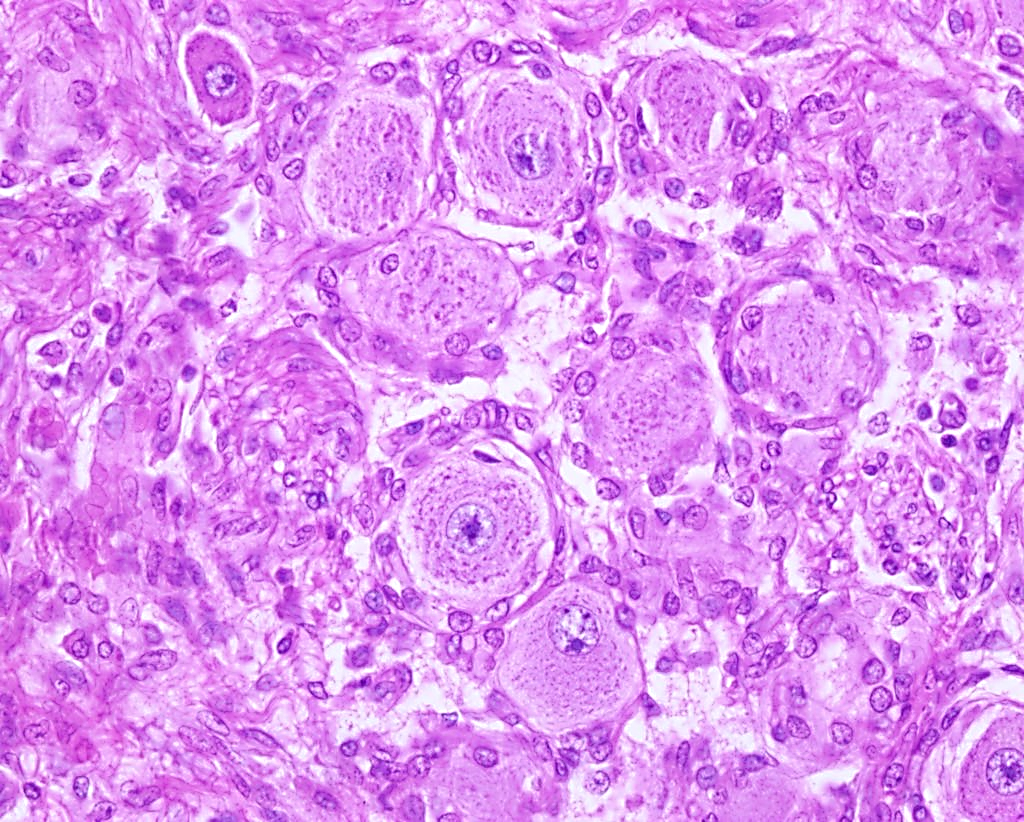 1- nerve cells are rounded ( unipolar) & present in rows
2- nuclei central
3-Myleinated nerve fibers 
4- Satellite cells surround each nerve cell body
Professor Dr. Hala El mazar
22
The spinal ganglion (sliver)
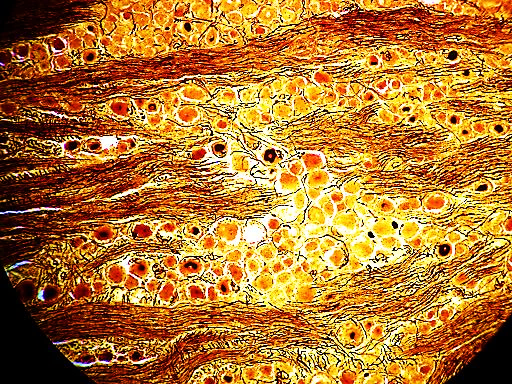 1- nerve cells are rounded ( unipolar) & present in rows
2-Myleinated nerve fibers
Professor Dr. Hala El mazar
23
Sympathetic ganglion (H&E)
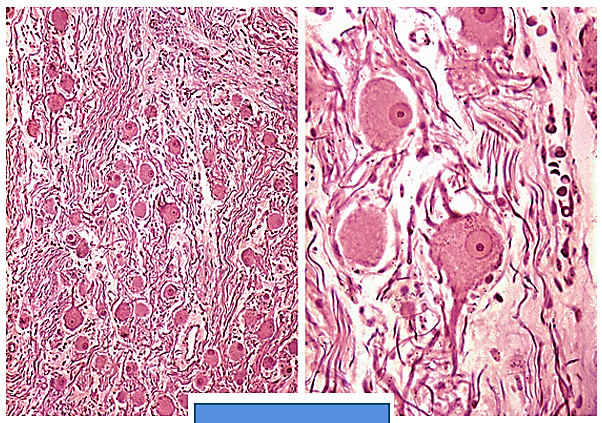 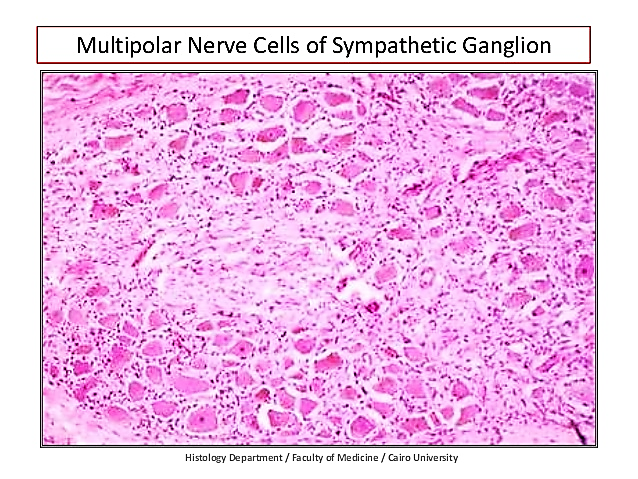 1- nerve cells are multipolar and scattered
2- nuclei are eccentric
3- few satellite cells
Professor Dr. Hala El mazar
24
Sympathetic ganglion (sliver)
1- nerve cells are multipolar and uneven 
2- nerve  cells are  scattered
Professor Dr. Hala El mazar
25
Nerve trunk(Osmic acid)
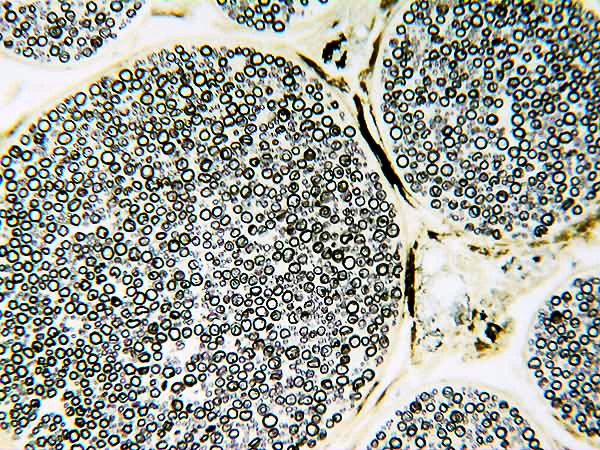 Myelin sheath stained black
Professor Dr. Hala El mazar
26
Pacinian corpuscle
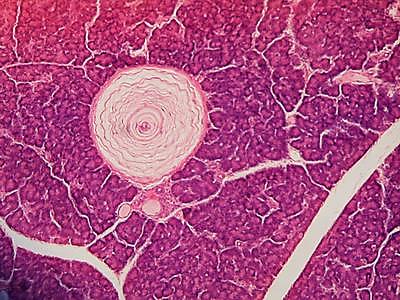 1- Large oval structure
2- concentric layers of Schwan like cells
Professor Dr. Hala El mazar
27
Meissner’s corpuscles
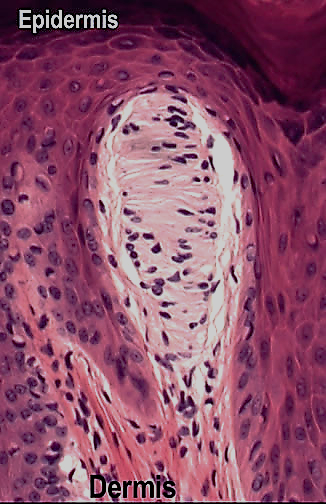 1- Oval structures
2- found at the dermal     
     papillae of skin
Professor Dr. Hala El mazar
28
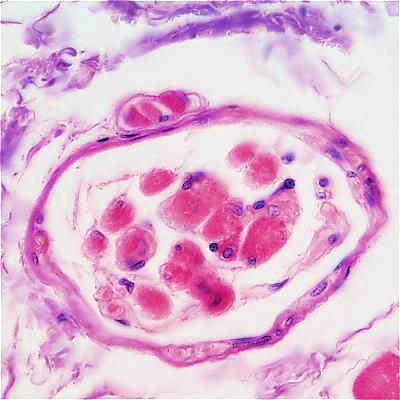 Muscle spindle
Pro Dr Hala Elmazar
29
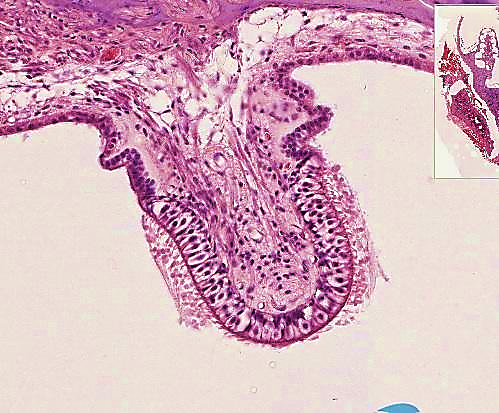 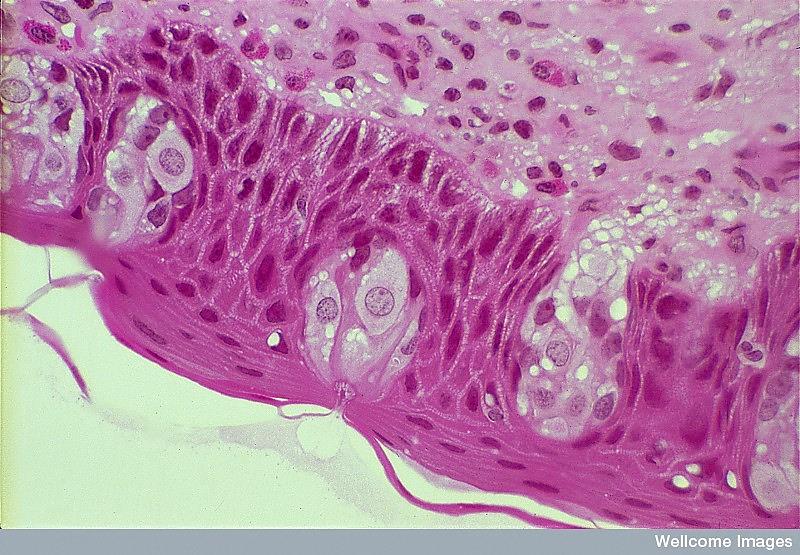 Crista ampullaris
Taste buds
Pro Dr Hala Elmazar
30
Thank you
Professor Dr. Hala El mazar
31